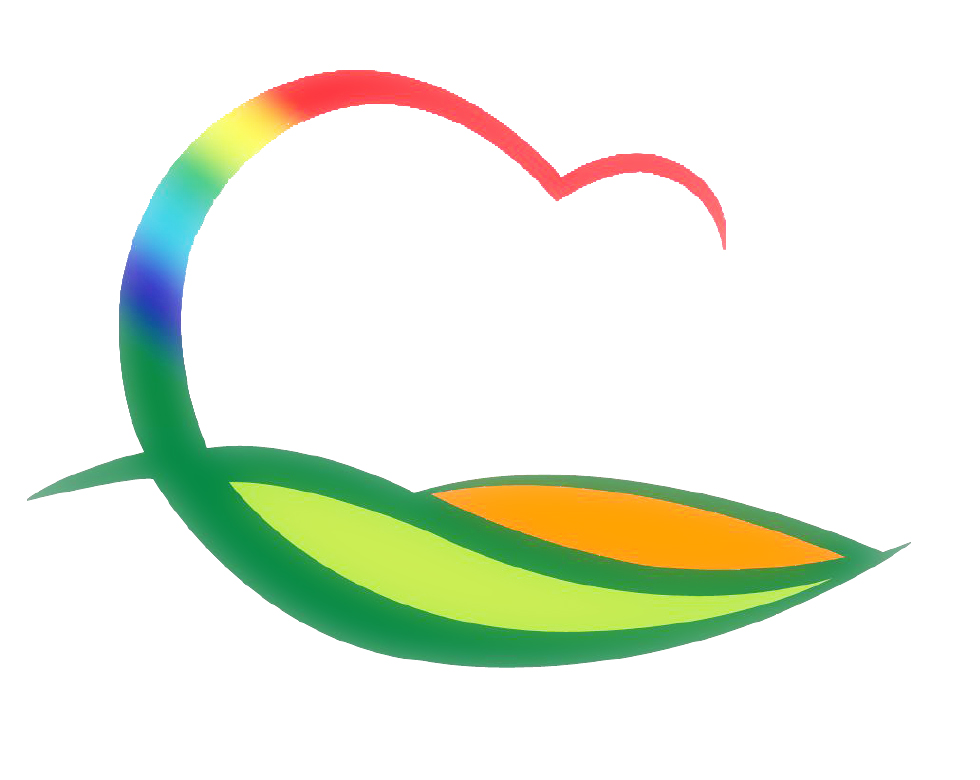 가 족 행 복 과
3-1. 영동군 여성단체협의회 알뜰바자회 개최
10. 19.(수) 10:00 /중앙소공원 / 100여명
먹거리 장터(국수 등), 농특산물 및 중고물품 판매
   ※ 군수님 하실 일 : 격려(13:20)
3-2. 청소년 참여기구 교류 행사
10. 22.(토) 10:00 / 40명 / 황간 청소년문화의 집, 와인터널 등
청소년 참여 활동 공유 및 레인보우 힐링관광지 견학
     ※  괴산군 청소년운영위원회(14명) 초청
3-3. 어린이집연합회 문화공연 행사
10. 22.(토) 11:00 / 복합문화예술회관 / 300명
어린이 뮤지컬 공연 ‘우리 엄마가 최고야＇
   ※ 군수님 하실 일 : 인사말씀(11:10)